Osvícenecké reformy a proměny
Rakousko-Uhersko 
Vs. 
Rusko
Marie Terezie, Josef II.
Vs.
Petr I. Veliký, Kateřina II. veliká
osvícenství
Filozofické hnutí
Počátky: 17. století - Anglie
Vrchol: 18. století – Francie, Německo

Základem je ROZUM
Důraz na: lidskou svobodu, rovnost, toleranci a přirozené principy práva
Petr i. veliký
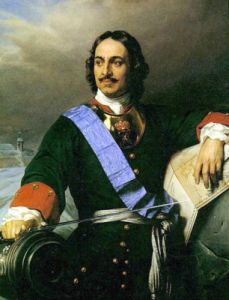 Ruský car
Doba vlády: 1682 – 1725

Studijní cesty po západní Evropě
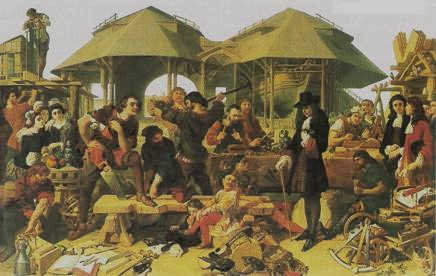 Reformy – příčiny a cíle
PŘÍČINY:
Hospodářská zaostalost
Zemědělský stát
Zaostalá armáda, státní správa, málo manufaktur
Není přístup k moři

CÍLE:
Likvidace stavovských institucí, oslabení vlivu církve
Vybudování státní byrokracie a armády
Posílení absolutismu
1) Vojenské reformy
Založení armády a vojenského námořnictva
Zřízení stálého vojska
Nejvíce financí
Severní válka ⇨ trvalý přístup k Baltskému moři
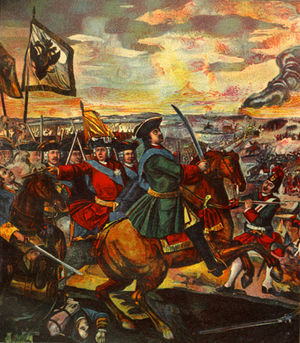 Založení města Sankt-Petěrburg (Petrohrad)
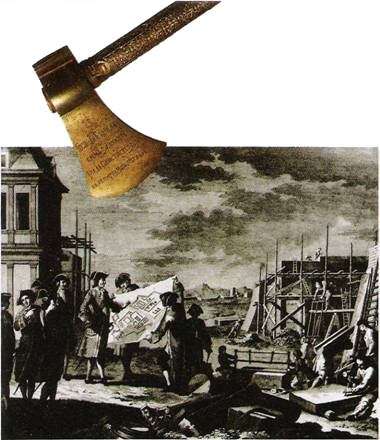 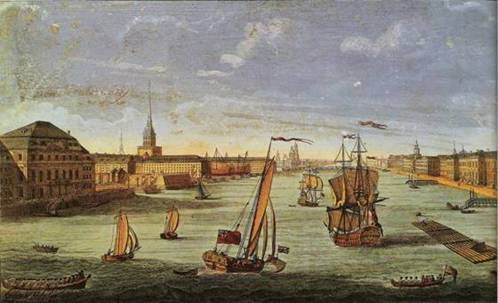 Při položení základního kamene Sankt-Petěrburgu použil Petr Veliký obřadní sekeru.
Zedníci a tesaři pracovali podle územního plánu. Umělecká podoba výstavby města nevypovídá nic o strašlivých pracovních podmínkách , které způsobily smrt tisíců dělníků.
Petr Veliký své plány realizoval s nemilosrdnou rozhodností a přeměnil bažinaté mokřiny při ústí řeky Něvy na elegantní hlavní město.
2) Státní reformy
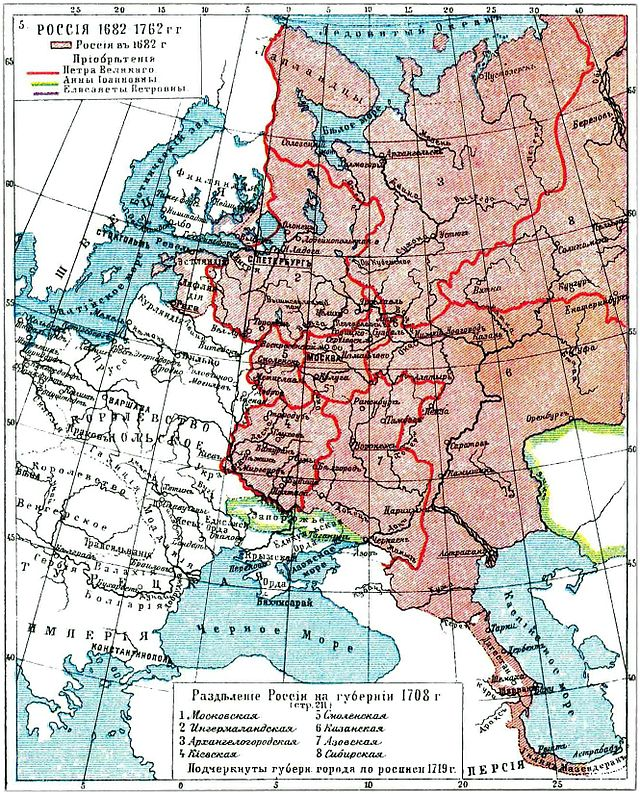 Posílení samoděržaví
ZEMĚ ROZDĚLENÁ:
Na gubernie (správní celky) spravované gubernátory (1708)
Na vejvodství
Města dostala vlastní samosprávu, v čele s nejbohatším kupectvem
2) Státní reformy
VZNIK CENTRÁLNÍ CELOSTÁTNÍ SPRÁVY:
SENÁT = hlavní administrativní a právní autorita v zemi, poradní sbor cara, sestavování nařízení, státní rada, nejvyšší instituce a soudní dvůr
KOLEGIA = ministerstva – řízení jednotlivých oborů státní správy
Zánik bojarů (bojarské dumy) = carský poradní sbor aristokratů

Vznik tajné kanceláře – kontrola státních úředníků a poddaných
Povinnost šlechtice sloužit státu
2) Státní reformy
DALŠÍ REFORMY:
Evidence obyvatel na venkově
Zavedení nových daní: daň z hlavy („duše“) pro každého muže nevolníka, daň z vousů a daň z rakví…
Zavedení nových dávek, nepřímých daní
Šlechta nemusela odvádět daně
Nové povinnosti: práce mužiků na stavbách opevnění, kanálů a měst
2) Státní reformy
CÍRKEV:
Pravoslavná
Pod státním dohledem, omezen počet klášterů a zdanění příjmů

Založení svatého synodu = sbor kněží = 9 biskupů
3) Hospodářské reformy
Podpora manufaktur a podnikání
Zakládání nevolnických manufaktur
Celní ochrana, budování vodních cest a sítí kanálů
Obchodní styky se západem – zvaní cizích odborníků
Vývoz kůže, plátna, lodních lan, lnu, konopí, obilí, medu apod.
Zákaz dovozu zboží, které bylo současně vyráběno v Rusku
Prodej nerostných surovin do zahraničí
Zavedení stříbrného rublu
4) Školské reformy
Podpora vzdělání
Zakládání odborných škol
Výchova státních úředníků, důstojníků, inženýrů

Ruská akademie věd (1725)

Zjednodušení ruské azbuky ⇨ graždanka
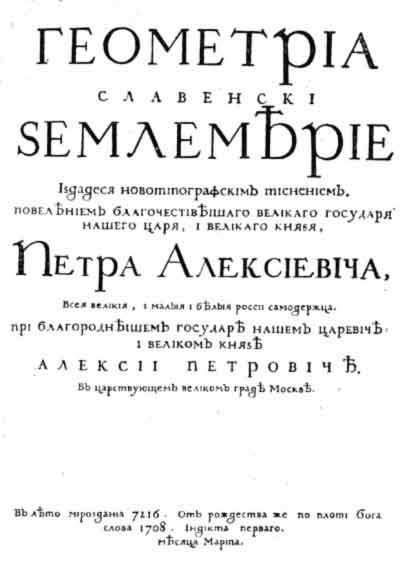 5) Kulturní reformy
Změna životního stylu šlechty a bohatých měšťanů (obydlí, oděv, zábava) podle západních vzorů

První ruské noviny (1703) 
Zřízení tiskáren, vydávání publikací, různých spisů a překladů

Zavedení juliánského kalendáře

Divadlo, první nemocnice, muzeum
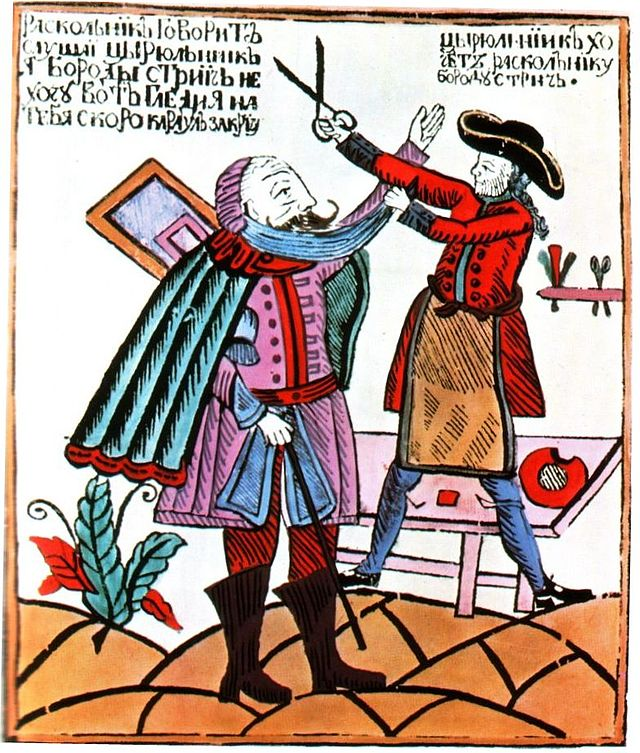 Kateřina II. veliká
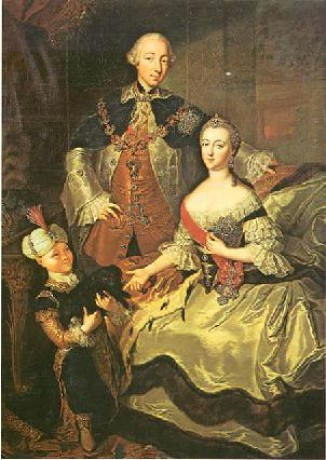 Ruská carevna
Doba vlády: 1762 – 1796

Manžel Petr III.
Nešťastné manželství
Převrat
Rozšíření Ruska
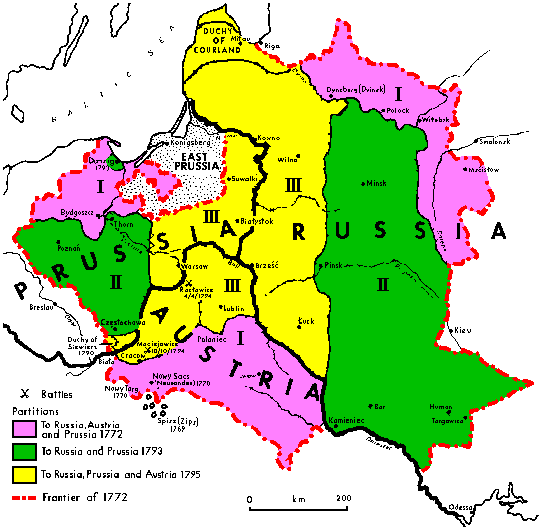 Připojení části Polska


Připojení Krymu (patřil Turkům)
Definitivní dosažení Černého moře
Založení přístavního města Sevastopol na Krymském poloostrově
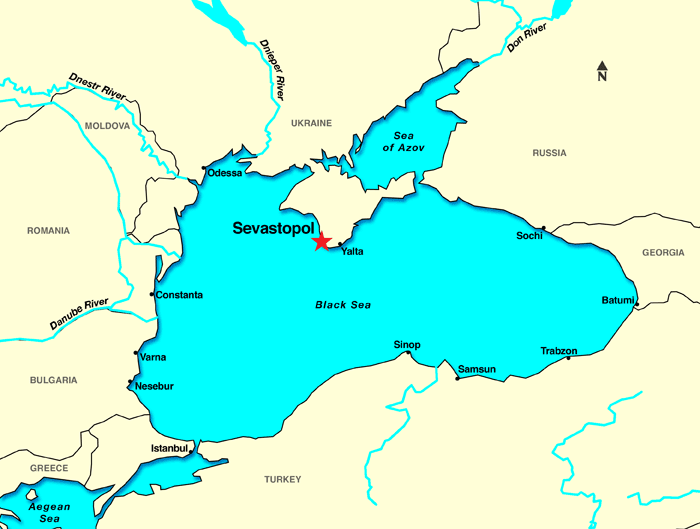 církev
Šíření pravoslaví
Potlačení jiného než ortodoxního křesťanství
Omezení působnosti katolických kněží
Poskytnutí azylu jezuitům

Konfiskace církevní půdy (1764)
Včlenění církve do státní správy
Šlechta x nevolníci
Podpora šlechty
Zrušení povinnosti doživotní služby státu u šlechty

Vydání listiny práv, svobod a výsad ruského panstva:
Osvobození šlechty od daní
Zostření podmínek pro rolníky
Odsouzení volnomyšlenkářství
Kultura, vzdělanost
Období hojnosti a rozvoje

Návštěvy zahraničních velikánů

Otevřeních nových univerzit a odborných škol
Dopisování s francouzskými filozofy

Tvrdé stíhání volnomyšlenkářství
Správní a Měnové reformy
Rozdělení do nových státních celků – gubernií = 50 (1775)



Výběr nových daní a zvyšování daní (až 3x)
Tisk první papírové rubly a zlehčení kovových mincí (1769)
Rakousko-Uhersko
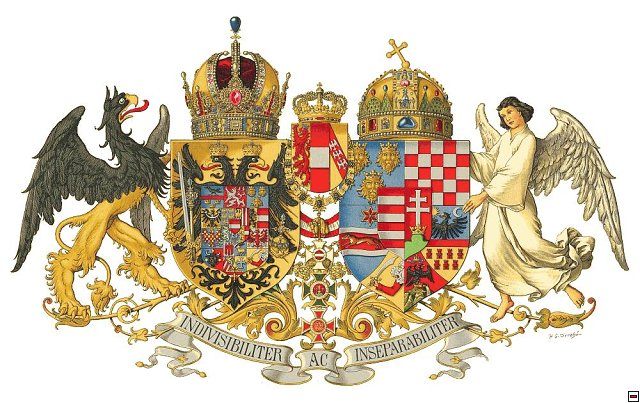 Habsburská monarchie
Karel VI. - Otec Marie Terezie
Vyhlášení Pragmatické sankce
19. dubna 1713, Vídeň
Cíl: Ochránění trůnu pro své potomky
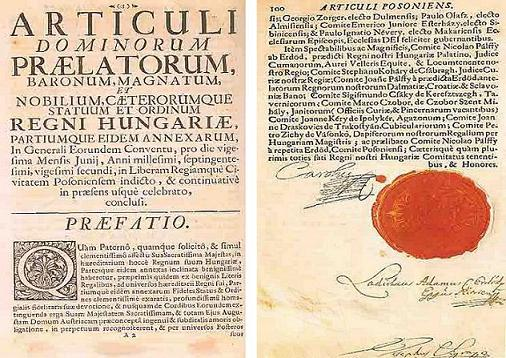 Pragmatická sankce podepsaná panovníkem Karlem VI.
Marie Terezie
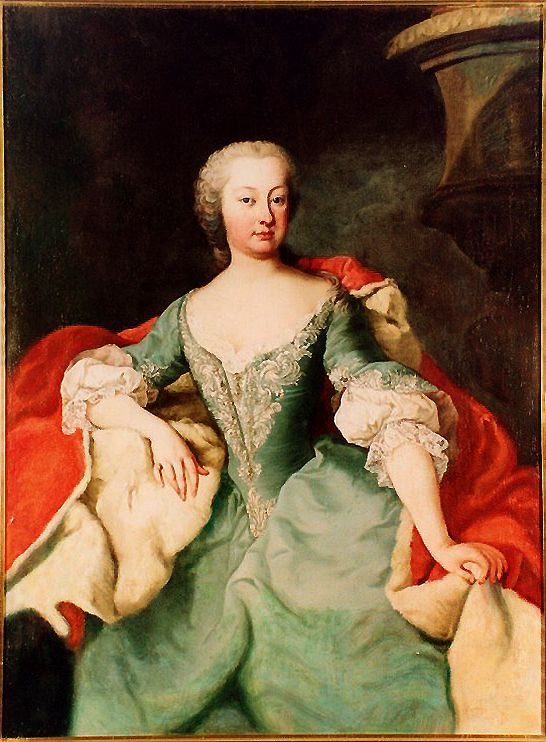 Nástup na trůn (1740)

Začátek první Slezské války (1740)
Ztráta Slezska a Kladska
Zbytek dědictví uhájen

Druhá Slezská válka (1748)

Získání císařského titulu pro svého manžela F. Š. Lotrinského
Sedmiletá válka
1756 - 1763
Musí začít s reformami ve vojenství, aby měla sílu na Prusko
Musí získat spojence (zákulisní jednání)
Habsburkové + Rusko + Francie X Prusko + Anglie 

Slezsko a Kladsko opět nezískala
Po této válce ví, že musí začít s reformami
Vychází z myšlenek osvícenství
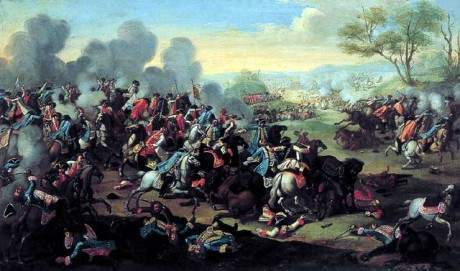 Reformy
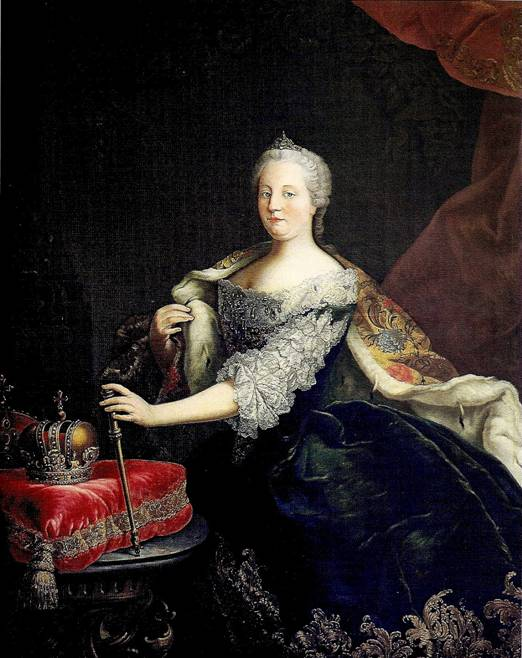 PŘÍČINY:
Prohrála válku
Má velké dluhy

CÍLE:
Být vyspělejší než Prusko
Zvýšit výrobu
Nastartovat hospodářství
Dostat se z dluhů
1) STÁTNÍ REFORMY
Vytvoření státní rady

Rozdělení do Gubernií

Zřízení úřadů

Centralizace 

Česko-rakouská dvorská kancelář - jeden úřad řídí české i rakouské země – potlačení národních zájmů
2) Hospodářské reformy
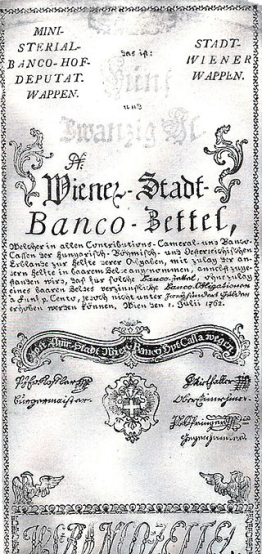 Nejprve na reformy získat peníze ⇨ DECENÁLNÍ RECES

BANKOCETLE – papírové peníze

Zefektivnění výběru daní díky sčítání obyvatel a soupisu poddanské půdy (rustikál) 

Očíslování domů, jména ulic

TEREZIÁNSKÝ KATASTR

Politika merkantilismu

Rozšiřování manufaktur
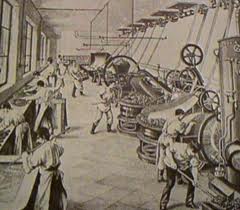 2) Hospodářské reformy
Omezení monopolů šlechty

Zestátnění pošt

Zavedení jednotné míry váhy a hlavně jednotné měny v celé říši

Rušení cla

Robotní patent

Raabizace – pozemková reforma
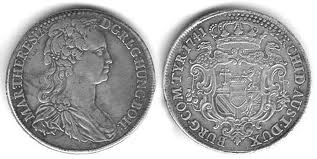 3) Školní reforma
Roku 1774

Zavedena povinná školní docházka

Chce mít vzdělané občany
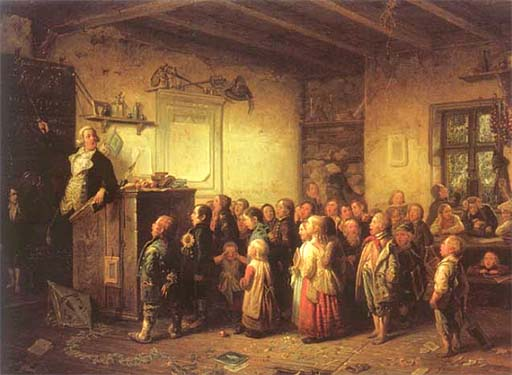 4) Církevní reformy
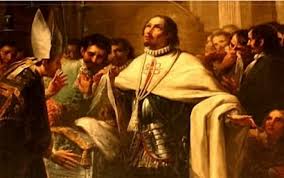 Cíl oslabit moc církve

Zrušení Jezuitského řádu
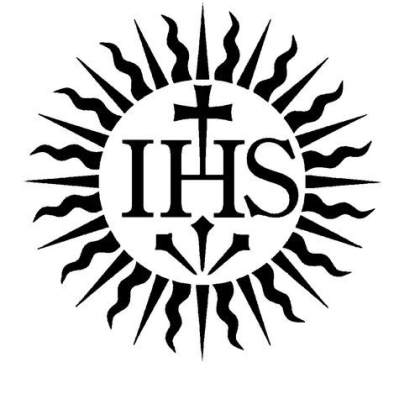 5)  Vojenské reformy
Zvýšení počtu vojáků

Jednotný způsob výcviku

Zavedení vojenských škol a akademií
6) Právní reformy
Nový trestní zákoník - sjednocení

Řád hrdelní (1768)

Systém TORTURY

Presumkce viny

Konec upalování čarodějnic
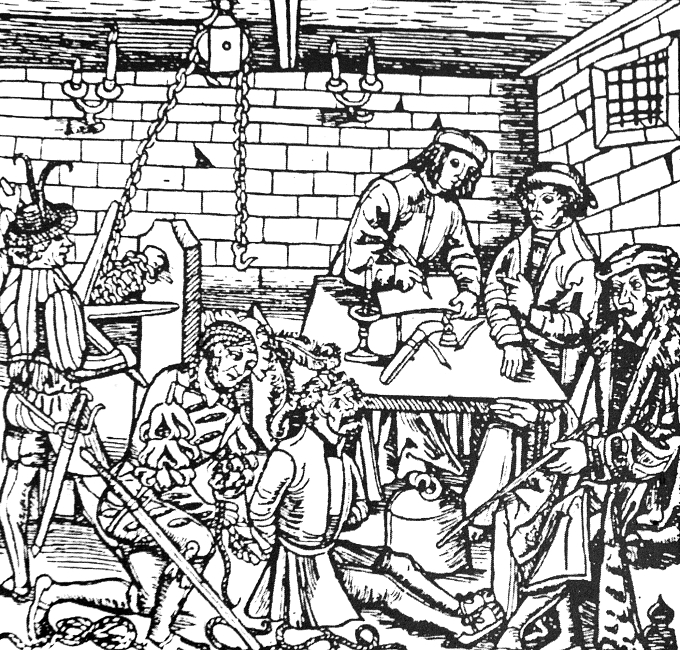 Josef II.
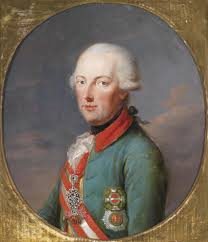 Nejstarší syn Marie Terezie

Jeho matka dokázala během 20 let splatit všechny dluhy - může začít řešit další problémy
Odhodlal se i k reformě, na kterou si Marie Terezie netroufla       ⇨ roku 1781 ruší nevolnictví

Poddanství nadále přetrvává
1) Hospodářské reformy
DOMINIKÁL – soupis i šlechtické půdy

JOSEFÍNSKÝ KATASTR – vyměření veškeré půdy (s tím měla šlechta problém)
2) Církevní reformy
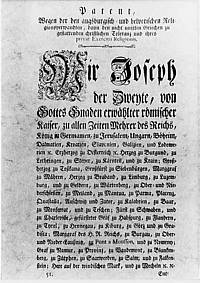 TOLERANČNÍ PATENT (1781)

Pokus o zdanění církve – z jejich peněz výstavba nemocnic, sirotčinců…

Odstranění diskriminace židů (1797)
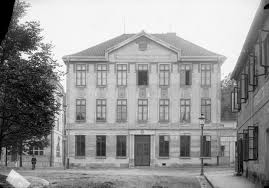 3) Státní reformy
Aby zefektivnil státní správu nechává v celé říši zavést NĚMČINU

Zavedl nové úřady

PROBLÉM – státy mají pocit, že je porušována jejich národní svébytnost = začátek národních obrození